Consensus
Κατανεμημένα Συστήματα
2016-2017


http://www.cslab.ece.ntua.gr/courses/distrib
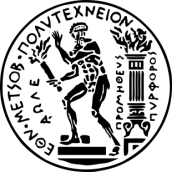 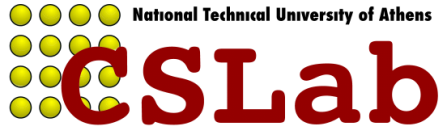 Στόχος του consensus
Επιτρέπει σε ομάδα διεργασιών να συμφωνήσουν σε ένα αποτέλεσμα
Όλες οι διεργασίες πρέπει να συμφωνήσουν στην ίδια τιμή
Η τιμή πρέπει να έχει υποβληθεί από τουλάχιστον μια διεργασία (ένας αλγόριθμος consensus δεν μπορεί απλώς να επινοήσει μια τιμή)
Έχουμε δει ήδη…
Mutual exclusion
Συμφωνία για το ποιος έχει πρόσβαση σε κάποιον πόρο
Αλγόριθμοι εκλογών
Συμφωνία για το ποίος αναλαμβάνει κάποιον ξεχωριστό ρόλο
Άλλες χρήσεις consensus:
Διαχείριση group membership
Συγχρονισμός replicas
Commit για κατανεμημένα transaction 
Γενικό πρόβλημα consensus:
Πώς ερχόμαστε σε ομόφωνη απόφαση για μια συγκεκριμένη τιμή;
Ορισμός του προβλήματος
Ν διεργασίες
Κάθε διεργασία p έχει
Μεταβλητή εισόδου xp : αρχικά 0 ή 1
Μεταβλητή εξόδου yp : αρχικά b (b=undecided) – μπορεί να αλλάξει μια φορά μόνο
Το πρόβλημα consensus: Ορισμός πρωτοκόλλου έτσι ώστε
Όλες οι σωστές διεργασίες να θέσουν τη μεταβλητή εξόδου τους 0 ή 
Όλες οι σωστές διεργασίες να θέσουν τη μεταβλητή εξόδου τους 1
Υπάρχει τουλάχιστον μια αρχική κατάσταση που οδηγεί σε καθένα από τα παραπάνω αποτελέσματα
Μοντέλο συστήματος
Οι διεργασίες αποτυγχάνουν μόνο με crash-stop
Σύγχρονο σύστημα: Όριο σε
Καθυστερήσεις μηνυμάτων
Μέγιστος χρόνος για κάθε βήμα επεξεργασίας
Ασύγχρονο σύστημα: δεν υπάρχουν τέτοια όρια
Π.χ. το Internet
Σύγχρονο σύστημα
Κάθε διεργασία ξεκινά με αρχική τιμή εισόδου 0 ή 1

Κάθε διεργασία κρατά το ιστορικό των τιμών που έχει λάβει

Το πρωτόκολλο τρέχει σε γύρους 

Σε κάθε γύρο, όλοι στέλνουν με multicast το ιστορικό των τιμών

Αφού τελειώσουν όλοι οι γύροι, διαλέγουμε την ελάχιστη τιμή
Σύγχρονο σύστημα
Για κάθε σύστημα που αποτυγχάνουν το πολύ f διεργασίες, ο αλγόριθμος συνεχίζει σε f+1 γύρους (με timeout), χρησιμοποιώντας το βασικό multicast 
Valuesri: Το σύνολο των προτεινόμενων τιμών που είναι γνωστές στην διεργασία Pi στην αρχή του γύρου r
Initially Values0i = {} ; Values1i = {vi=xp}
	 for round r = 1 to f+1 do
		multicast (Valuesri)
		Values r+1i  Valuesri
		for each Vj received 
		        Values r+1i = Valuesr+1i   Vj
		end
	 end
	 yp= minimum(Valuesf+1i)
Γιατί δουλεύει;
Ας υποθέσουμε ότι 2 σωστές διεργασίες pi και pj διαφέρουν στο τελικό σύνολο τιμών  proof by contradiction 
Ας υποθέσουμε ότι η pi έχει μια τιμή v που δεν έχει η pj
Άρα η pj δεν πρέπει να έχει λάβει την v σε κανένα γύρο
 Στον τελευταίο γύρο, κάποια τρίτη διεργασία  pk έστειλε v στην pi και πέθανε πριν τη στείλει στην pj.
Οποιαδήποτε διεργασία που έστειλε v στον προτελευταίο γύρο πρέπει να πέθανε, αλλιώς θα είχαν λάβει και οι δύο pk και pj την τιμή v
Προχωρώντας έτσι, σε καθέναν από τους προηγούμενους γύρους θα πρέπει να πέθαινε τουλάχιστον μια διεργασία
 Αλλά υποθέσαμε το πολύ f σφάλματα και  f+1 γύρους ==> contradiction.
Ασύγχρονο σύστημα
Τα μηνύματα μπορούν να έχουν αυθαίρετη καθυστέρηση και οι επεξεργασίες να είναι αυθαίρετα αργές
Είναι αδύνατον να εγγυηθούμε ότι θα πετύχουμε consensus
Ακόμα και μια αποτυχία είναι ικανή να αποτρέψει συμφωνία
Μια αργή διεργασία δε διακρίνεται από μια διεργασία που έχει πεθάνει
Η αδυναμία ισχύει για οποιοδήποτε πρωτόκολλο consensus
Αποδείχτηκε  από Fischer, Lynch και Patterson το 1983  (FLP)
Λύθηκε διαφωνία που υπήρχε για μια δεκαετία
Είμαστε καταδικασμένοι;
Τα ασύγχρονα συστήματα δεν μπορούν να εγγυηθούν ότι θα έρθουν σε συμφωνία ακόμα και με αποτυχία μιας μόνο διεργασίας

Κλειδί: “εγγύηση”
Δε σημαίνει ότι οι διεργασίες δεν μπορούν να έρθουν σε συμφωνία αν μια από αυτές αποτύχει
Επιτρέπει συμφωνία με κάποια πιθανότητα μεγαλύτερη από 0
Στην πράξη πολλά συστήματα επιτυγχάνουν  consensus

Πώς το ξεπερνάμε;
Τεχνικές για να ξεπεράσουμε το αδύνατο
Τεχνική 1: κρύβουμε τις αποτυχίες (crash-stop)
Χρήση persistent storage και τοπικών checkpoints
Μετά από αποτυχία, επανεκκίνηση της διεργασίας και ανάνηψη από το τελευταίο checkpoint
Μπορεί να εισάγει αυθαίρετες καθυστερήσεις

Τεχνική 2: χρησιμοποιούμε ανιχνευτές λαθών
Π.χ., αν μια διεργασία είναι αργή, θεωρούμε ότι έχει αποτύχει
Τότε τη σκοτώνουμε πραγματικά ή αγνοούμε τα μηνύματά της από εκείνο το σημείο και μετά (fail-silent)
Αυτό μετατρέπει το ασύγχρονο σε σύγχρονο σύστημα
Οι ανιχνευτές λαθών δεν είναι 100% ακριβείς και απαιτούν μεγάλο timeout για να έχουν μια λογική συμπεριφορά
Σκοπός ενός αλγορίθμου consensus
Ανοχή σε σφάλματα
Δεν μπλοκάρει όταν η πλειονότητα των διεργασιών δουλεύουν
Συμφωνία σε ένα αποτέλεσμα ανάμεσα σε ομάδα διεργασιών ακόμα κι αν:
Κάποιες διεργασίες πεθάνουν
Κάποια μηνύματα χαθούν ή έρθουν εκτός σειράς
Αν παραδοθούν, τα μηνύματα δεν αλλοιώνονται
Απαιτήσεις
Ισχύς (validity)
Μπορούν να επιλεγούν μόνο τιμές που έχουν προταθεί
Ομοιόμορφη συμφωνία
Δε γίνεται δύο κόμβοι να επιλέξουν διαφορετικές τιμές
Ακεραιότητα (integrity)
Κάθε κόμβος μπορεί να επιλέξει μία μοναδική τιμή
Τερματισμός
Κάθε κόμβος θα επιλέξει τελικά (eventually) μια τιμή
Paxos
Ένας αλγόριθμος consensus 
Ένας από τους πιο αποδοτικούς και κομψούς αλγορίθμους
Πασίγνωστος

Τι γίνεται με το FLP (impossibility of consensus)?
Προφανώς δε λύνει το FLP
Βασίζεται σε ανιχνευτές σφαλμάτων για παράκαμψη
Η ιστορία
Δημιουργήθηκε από τον Leslie Lamport 
Το abstract του paper
“Recent archaeological discoveries on the island of Paxos reveal that the parliament functioned despite the peripatetic propensity of its part-time legislators. The legislators maintained consistent copies of the parliamentary record, despite their frequent forays from the chamber and the forgetfulness of their messengers. The Paxon parliament’s protocol provides a new way of implementing the state-machine approach to the design of distributed systems.”
Η ιστορία
O κόσμος αρχικά νόμιζε ότι πρόκειται για αστείο

Ο Lamport δημοσίευσε τελικά το paper 8 χρόνια μετά τη συγγραφή του, το 1998  (“The Part-Time Parliament”)
Κανείς δεν το καταλάβαινε

Ο Lamport έγραψε άλλο paper που εξηγεί το Paxos σε απλά Αγγλικά
Τίτλος: “Paxos Made Simple”
Abstract: “The Paxos algorithm, when presented in plain English, is very simple.”

Ακόμα κι έτσι, ο αλγόριθμος είναι δυσνόητος
Τελικά όμως…
Πολλά πραγματικά συστήματα υλοποιούν το Paxos
Google Chubby
MS Bing cluster management
AWS
Cassandra
Amazon CTO Werner Vogels (σε blog post “Job Openings in My Group”)
“What kind of things am I looking for in you?”
“You know your distributed systems theory: You know about logical time, snapshots, stability, message ordering, but also acid and multi-level transactions. You have heard about the FLP impossibility argument. You know why failure detectors can solve it (but you do not have to remember which one diamond-w was). You have at least once tried to understand Paxos by reading the original paper.”
Υποθέσεις
Το δίκτυο είναι ασύγχρονο με καθυστερήσεις στα μηνύματα
Το δίκτυο μπορεί να χάσει μηνύματα ή να τα στείλει περισσότερες από μια φορές αλλά δεν μπορεί να τα αλλοιώσει
Οι διεργασίες μπορεί να κρασάρουν (και να σταματήσουν)
Οι διεργασίες έχουν permanent storage (δίσκο)
Οι διεργασίες μπορούν να προτείνουν τιμές
Ο στόχος είναι όλες οι διεργασίες να συμφωνήσουν σε μία από τις προτεινόμενες τιμές
Επιθυμητές ιδιότητες
Safety
Μπορεί να επιλεγεί μόνο τιμή που έχει προταθεί
Επιλέγεται μια μόνο τιμή
Μια διεργασία μαθαίνει μια τιμή μόνο αν έχει επιλεγεί

Liveness
Κάποια προτεινόμενη τιμή επιλέγεται τελικά  (eventually)
Αν επιλεγεί μια τιμή, κάθε διεργασία τελικά θα τη μάθει
Η οπτική του χρήστη
while (submit_request(R) != ACCEPTED) ;
Το R θα μπορούσε να είναι ένα key:value ζεύγος μιας βάσης
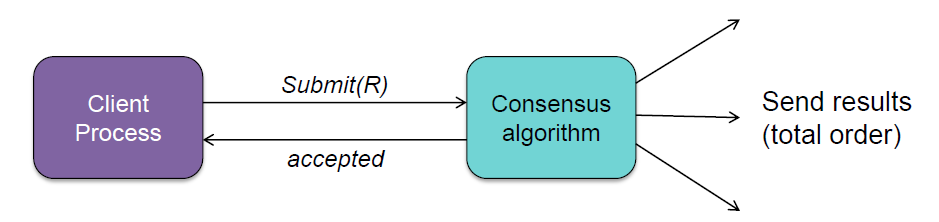 Οι παίκτες του Paxos
Client: 
Στέλνει ένα αίτημα
Proposers:
Λαμβάνουν αίτημα από τον client και τρέχουν το πρωτόκολλο
Leader: Εκλεγμένος coordinator ανάμεσα στους proposers (δεν είναι απαραίτητος, απλώς απλοποιεί τη διάταξη μηνυμάτων και διασφαλίζει ότι δεν υπάρχει διαφωνία)
 Acceptors:
Πολλαπλές διεργασίες που θυμούνται το state του πρωτοκόλλου
Quorum = πλειονότητα από acceptors
Learners:
Όταν οι acceptors συμφωνήσουν, ο learner εκτελεί το αίτημα ή/και στέλνει απάντηση στον client
Διαφορετικοί ρόλοι μπορεί να συνυπάρχουν στον ίδιο κόμβο
Τι κάνει το Paxos
Κάθε πρόταση (αίτημα) έχει ένα ID.
(proposal #, value) == (N, V)
Ο αύξων αριθμός του proposal είναι καθολικά μοναδικός

Τρεις φάσεις
Φάση prepare: ένας proposer learns previously-accepted proposals from the acceptors.
Φάση Propose: ένας proposer στέλνει proposal.
Φάση Learn: οι learners μαθαίνουν το αποτέλεσμα
Τι κάνει το Paxos
Proposers
Πριν να προτείνει κάποιος proposer θα ρωτήσει τους acceptors αν έχει ήδη προταθεί κάποια άλλη τιμή
Αν ναι, ο proposer θα προτείνει την ίδια
Η συμπεριφορά είναι αλτρουιστική: Ο στόχος του κάθε proposer είναι η ομοφωνία, όχι να επιλεγεί η τιμή που προτείνει
Acceptors 
O στόχος είναι να επιλέξει το proposal με τον μεγαλύτερο αύξοντα αριθμό από όλους τους proposers
Learners
Οι learners είναι παθητικοί και περιμένουν το αποτέλεσμα
1η φάση
Ένας proposer επιλέγει τον αύξοντα αριθμό N του proposal του και στέλνει prepare request στους acceptors.
“Hey, have you accepted any proposal yet?”

Ένας acceptor πρέπει να απαντήσει:
Αν έχει ήδη κάνει accept σε προτάσεις, την πρόταση με τον μεγαλύτερο αύξοντα αριθμό
Μια υπόσχεση να μη δεχτεί πλέον κανένα proposal με αύξοντα αριθμό μικρότερο του N
2η φάση
Αν ένας proposer λάβει απάντηση από την πλειοψηφία, τότε στέλνει accept request για το proposal (N, V).
V: Η τιμή του proposal με τον μεγαλύτερο αύξοντα αριθμό N (από αυτές που επεστράφησαν στην 1η φάση).

Μετά τη λήψη του (N, V), οι acceptors είτε:
Το δέχονται
Το απορρίπτουν αν υπάρχει άλλο prepare request με N’ μεγαλύτερο του N και έχει απαντήσει σε αυτό
3η φάση
Οι learners πρέπει να μάθουν ποια τιμή επελέγη

Ένας τρόπος: Κάθε acceptor απαντάει σε όλους τους learners
ακριβό

Άλλος τρόπος: εκλογή “distinguished learner”
Οι Acceptors απαντούν σε αυτόν
Αυτός ενημερώνει τους υπόλοιπους
Επιρρεπές σε σφάλματα

Μίξη των δύο: σύνολο από distinguished learners
Πρόβλημα
race condition για τα proposals.
Η P0 ολοκληρώνει την φάση 1 με proposal number N0
Προτού η P0 ξεκινήσει την φάση 2, η P1 ξεκινά και ολοκληρώνει την φάση 1 με proposal number N1 > N0
Η P0 ολοκληρώνει την φάση 2, οι acceptors το απορρίπτουν
Προτού η P1 ξεκινήσει την φάση 2, η P0 ξεκινά ξανά και ολοκληρώνει την φάση 1 με proposal number N2 > N1
Η P1 ολοκληρώνει την φάση 2, οι acceptors το απορρίπτουν
…(συνεχίζεται επ’ άπειρον)
Λύση
Λύση: εκλογή ενός διακεκριμένου proposer
Αν ο proposer μπορεί να επικοινωνήσει επιτυχώς με την πλειονότητα των κόμβων, τότε το πρωτόκολλο εξασφαλίζει liveness.
δηλαδή, το Paxos έχει ανοχή σε f < 1/2 * N σφάλματα
Paxos εν δράση
Ένας proposer εκλέγεται ως leader και δέχεται όλα τα requests
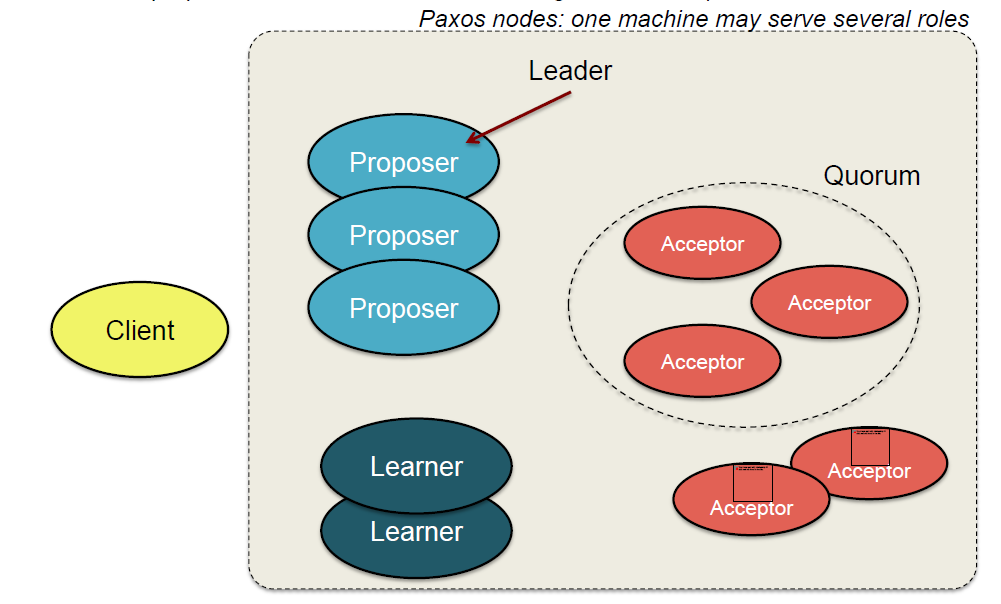 Phase 0
O client στέλνει request στον proposer
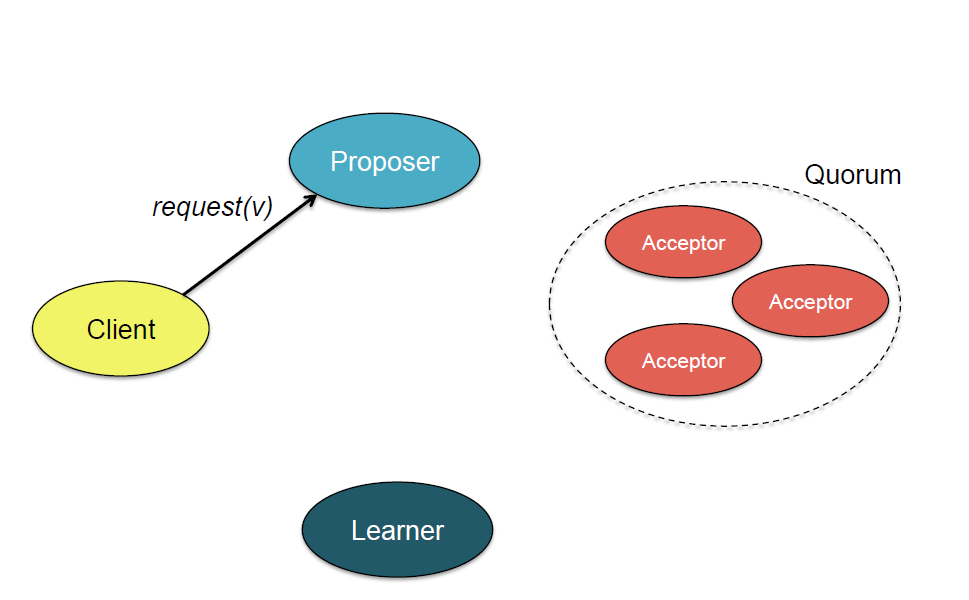 Phase 1a - PREPARE
Proposer: δημιουργεί ένα proposal #N (N λειτουργεί σαν χρονοσφραγίδα Lamport), όπου το Ν είναι μεγαλύτερο από οποιοδήποτε προηγούμενο proposal number που χρησιμοποιήθηκε από τον proposer
Αποστολή σε quorum από Acceptors (όσους μπορεί να προσπελάσει – σίγουρα πλειονότητα)
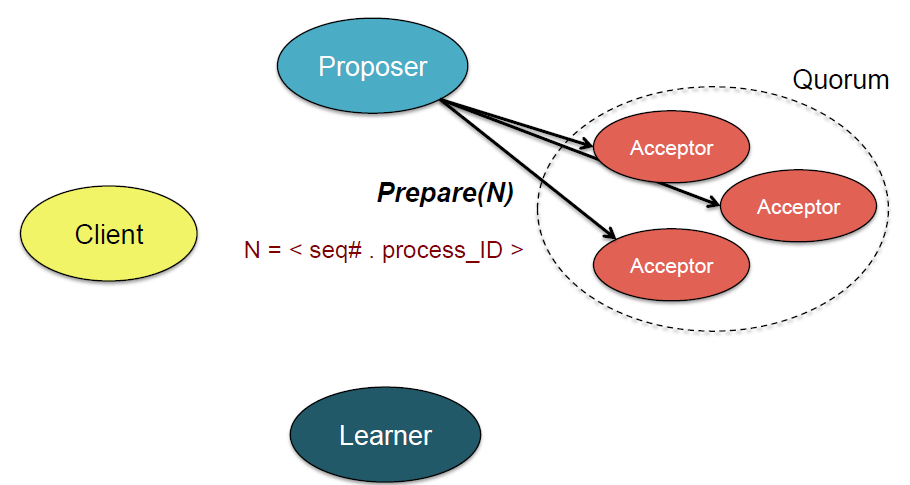 Phase 1a - PROMISE
Acceptor: αν το ID του proposal > οποιοδήποτε προηγούμενο proposal
Υπόσχεται  να αγνοήσει όλα τα αιτήματα με  ID < N και απαντάει με πληροφορίες για το πιο πρόσφατο proposal που έχει αποδεχτεί
Αλλιώς το απορρίπτει
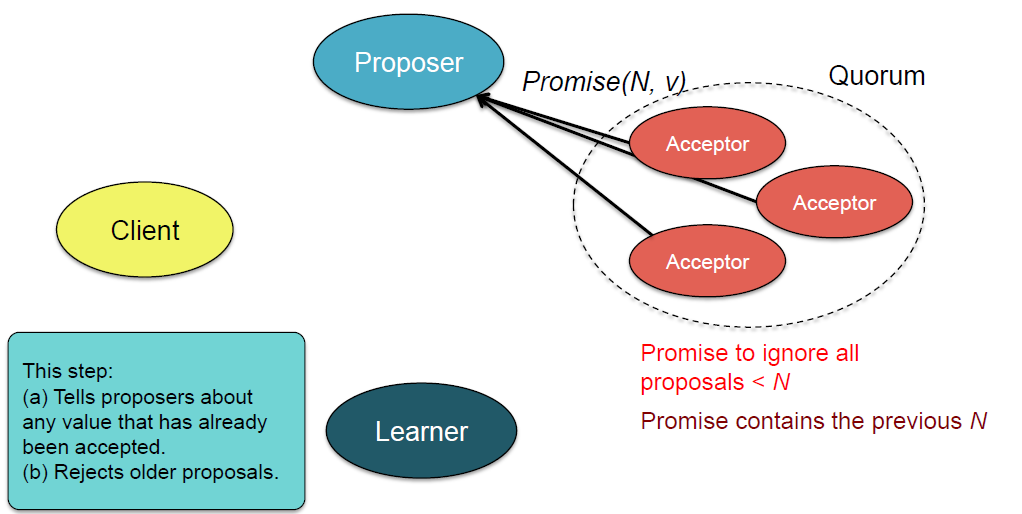 Phase 2a - ACCEPT
Proposer: αν ο proposer λάβει υπόσχεση από την πλειονότητα
Επισυνάπτει την τιμή v στο proposal
Στέλνει  accept στο quorum με την επιλεγμένη τιμή
Αν η υπόσχεση ήταν για κάποιο άλλο {N, v}, o proposer ΠΡΕΠΕΙ να το αποδεχτεί
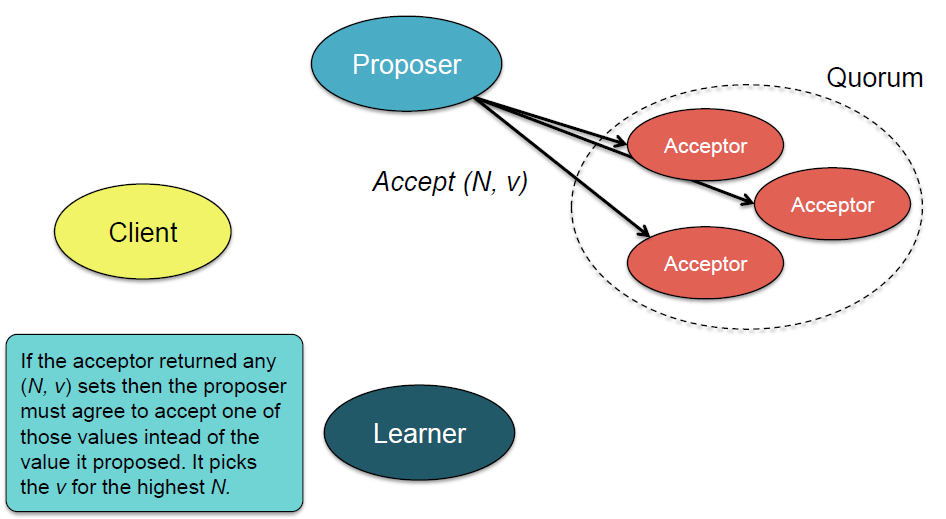 Phase 2b - ANNOUNCE
Acceptor: Αν η υπόσχεση ισχύει ακόμα, ανακοινώνει την τιμή v 
Στέλνει μήνυμα Accepted στον Proposer 
Αλλιώς αγνοεί το μήνυμα (ή στέλνει NACK)
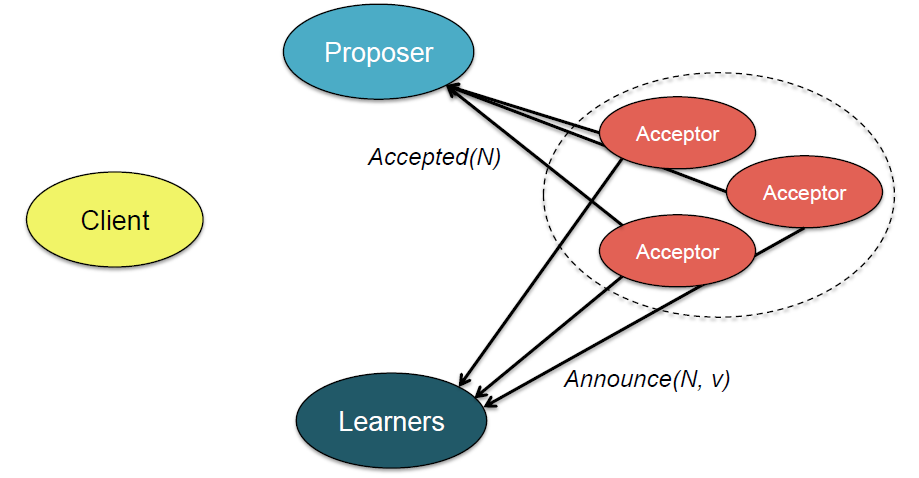 Phase 3
Learner: Απαντά στον client και κάνει τη δουλειά που πρέπει
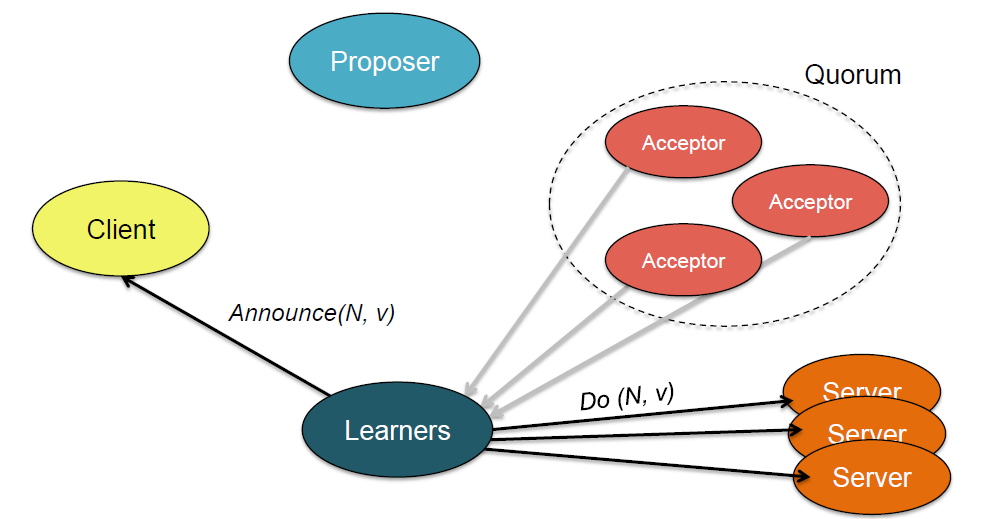 Παράδειγμα 1: phase 0
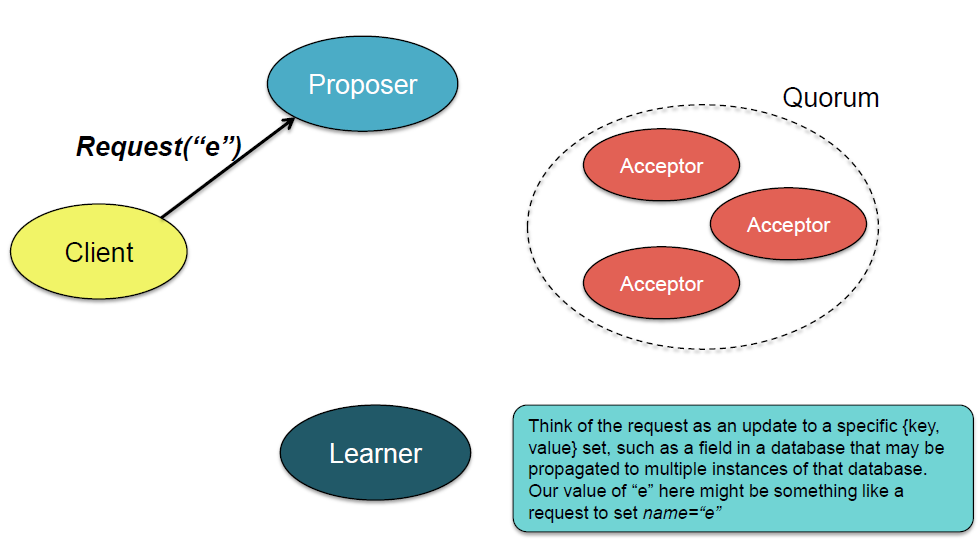 Phase 1a
Proposer: διαλέγει id 5
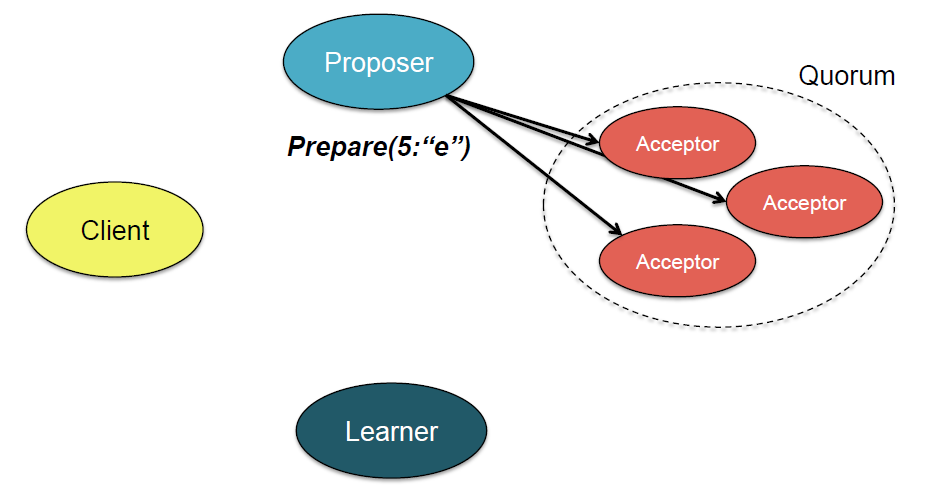 Phase 1b
Acceptor: Αν το 5 είναι το μεγαλύτερο id που έχει δει, στέλνει υπόσχεση να μη δεχτεί μικρότερα ids
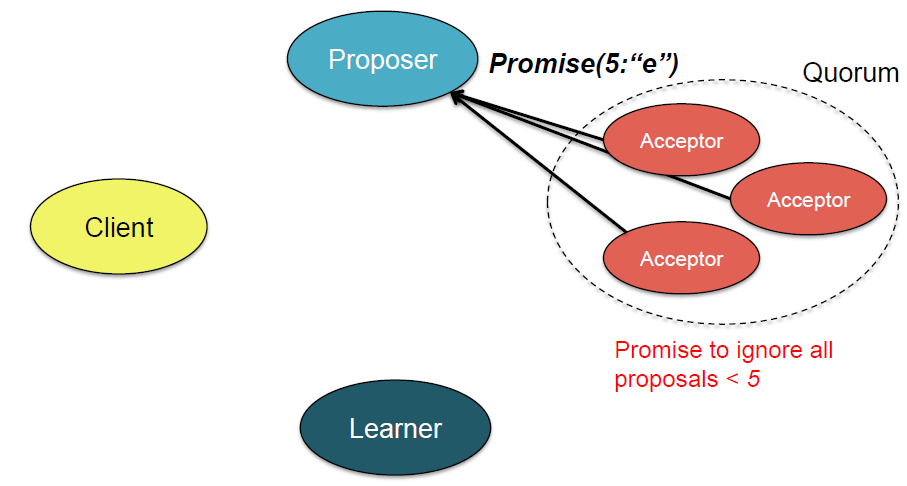 Phase 2a
Proposer: λαμβάνει υπόσχεση από την πλειονότητα των acceptors
Πρέπει να δεχτεί αυτό το <id, value>
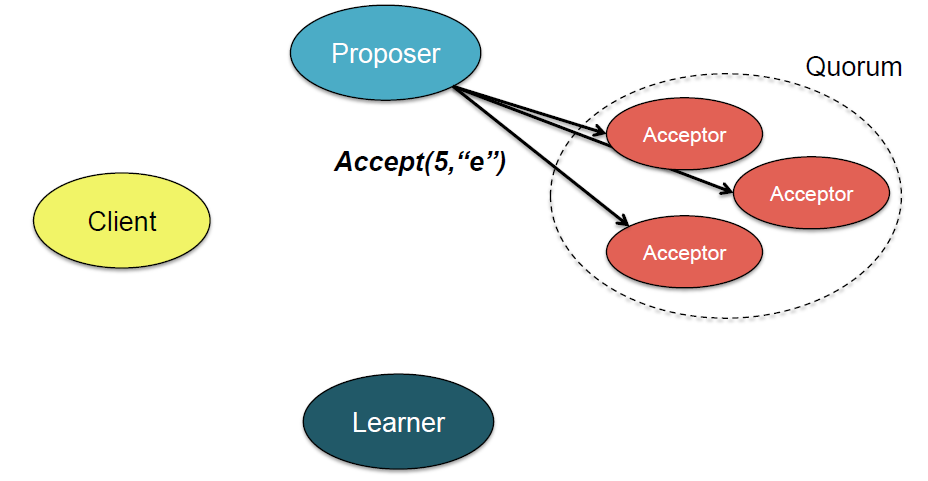 Phase 2b
Acceptor: ανακοινώνουν απόφαση
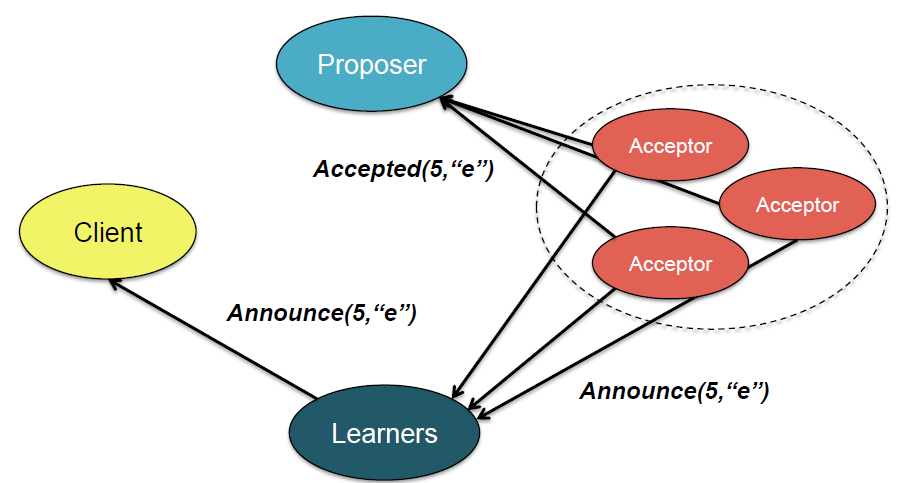 Παράδειγμα 2 – Phase 0
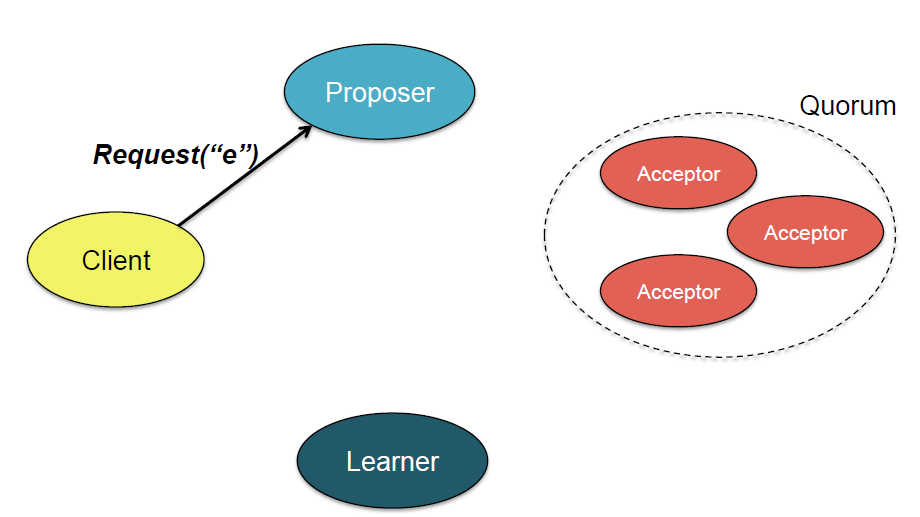 Phase 1a
Ένας acceptor λαμβάνει proposal με μεγαλύτερο id ΠΡΙΝ από το συγκεκριμένο μήνυμα PREPARE
Proposer: Διαλέγει id 5
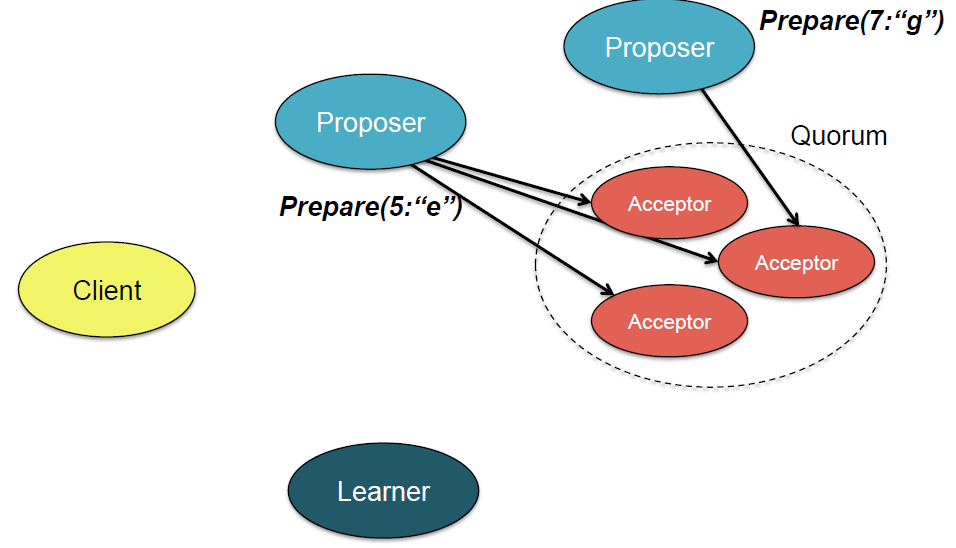 Phase 1b
Acceptor: Καθένας στέλνει υπόσχεση για το μεγαλύτερο id που έχει λάβει
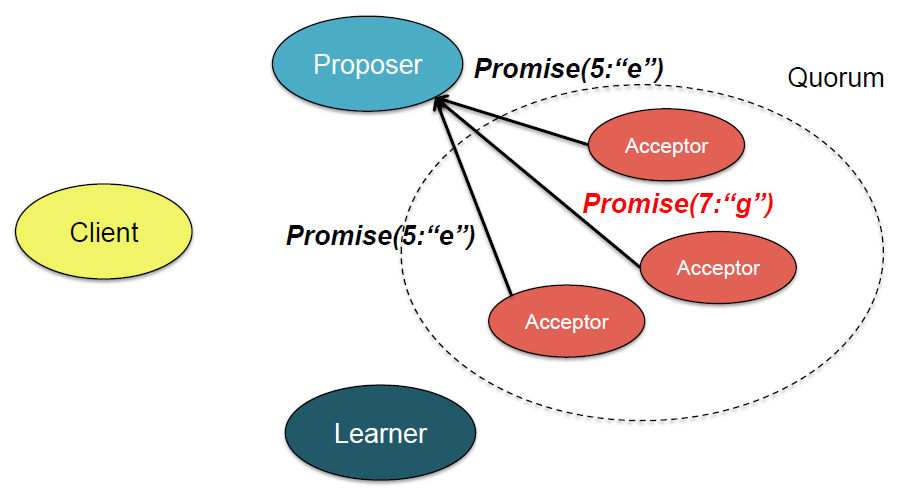 Phase 2a
Proposer: Αν δεχτεί promise για μεγαλύτερο id ΠΡΕΠΕΙ να αλλάξει γνώμη και να αποδεχτεί την τιμή με το μεγαλύτερο id από οποιονδήποτε acceptor
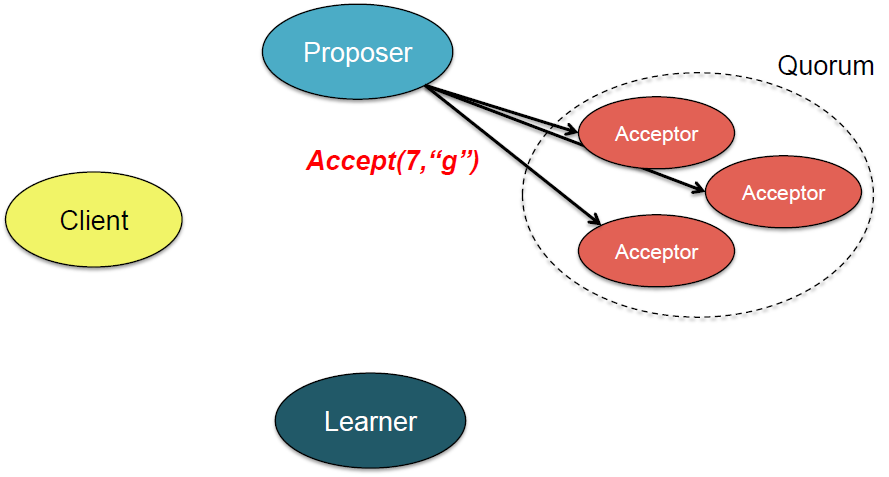 Phase 2b
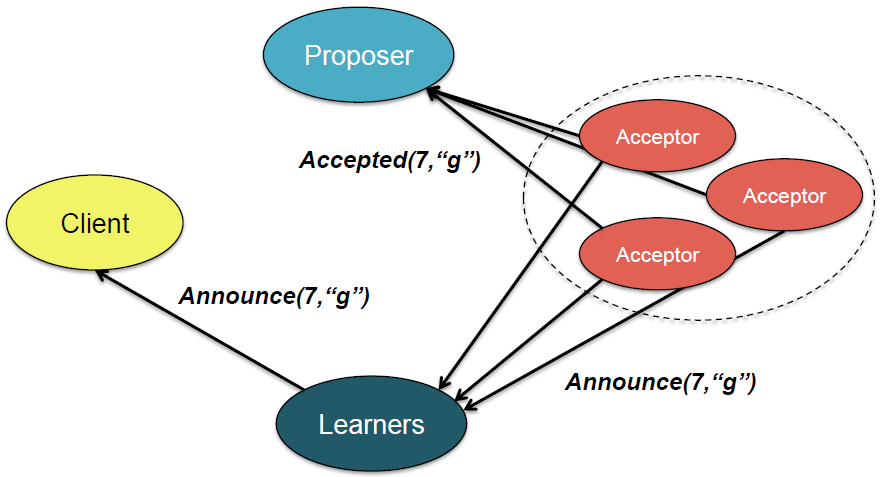 Συνέχισε να προσπαθείς
Ένα proposal N μπορεί να αποτύχει γιατί
Ένας acceptor μπορεί να έχει δώσει υπόσχεση να αγνοήσει όλα τα proposals με id μικρότερο κάποιου M >N
Ένας proposer δε λαμβάνει quorum από απαντήσεις είτε στη φάση 1b είτε στη φάση 2b
Ο αλγόριθμος τότε πρέπει να ξαναξεκινήσει με μεγαλύτερο proposal id
Επιμύθιο
To Paxos μας επιτρέπει να διασφαλίσουμε συνεπή ολική διάταξη σε σύνολο από events
Events = εντολές, ενέργειες, ενημερώσεις κατάστασης
Κάθε κόμβος θα έχει την τελευταία κατάσταση ή κάποια προηγούμενη εκδοχή της
Χρησιμοποιείται σε:
Cassandra lightweight transactions
Google Chubby lock manager / name server
Google Spanner, Megastore
Microsoft Autopilot cluster management service from Bing
VMware NSX Controller
Amazon Web Services
Σύνοψη του Paxos
Για να κάνεις αλλαγή στο σύστημα:
Λες στον proposer το event που θες να προσθέσεις
Αυτά τα αιτήματα μπορεί να συμβούν ταυτόχρονα
Leader = εκλεγμένος proposer. Δεν είναι απαραίτητος για τη λειτουργία του Paxos, αλλά είναι βελτιστοποίηση για διασφάλιση μοναδικής πηγής από αύξοντες αριθμούς στα proposals 
Ο proposer επιλέγει το επόμενο event ID και ζητά από τους acceptors να το φυλάξουν
Αν οποιοσδήποτε acceptor έχει δει μεγαλύτερο event ID, απορρίπτει την πρόταση και επιστρέφει το event ID αυτό
O proposer προσπαθεί ξανά με μεγαλύτερο event ID
Όταν η πλειονότητα των acceptors αποδεχτούν το proposal, τα event στέλνονται στους learners για να αρχίσουν να ενεργούν (π.χ., να ενημερώσουν την κατάσταση του συστήματος)
Fault tolerant: χρειαζόμαστε 2k+1 servers για k fault tolerance
Google Chubby
Υπηρεσία lock
Επιτρέπει σε πολλαπλούς πελάτες να μοιράζονται ένα lock και να συντονίζονται
A coarse-grained lock service
Locks are supposed to be held for hours and days, not seconds.
Μπορεί να αποθηκεύει και μικρά αρχεία
Στόχος
Low-rate locking/unlocking
Low-volume information storage
Γιατί να χρειαζόμαστε κάτι τέτοιο;
Υποδομή της Google
Google File System (GFS)
Distributed file system

Bigtable
Table-based storage

MapReduce
Programming paradigm & its execution framework

Όλα αυτά βασίζονται στο Chubby
Google File System (GFS)
Ένα cluster file system
~12 disks per machine
Replication των αρχείων για ανοχή σε σφάλματα
Τα αρχεία διαιρούνται σε chunks
64MB/chunk
Κατανέμονται και αντιγράφονται σε servers
Δύο οντότητες
Ένας master
Chunk servers
GFS master
Διατηρεί metadata του file system
Namespace
Πληροφορίες για access control 
Αντιστοιχία filename σε chunks
Τρέχουσες θέσεις των chunks
Αντιγράφει τα δεδομένα για fault tolerance
Επικοινωνεί περιοδικά με τους chunk servers
μέσω heartbeat μηνυμάτων
Για να λάβει την κατάστασή τους και να στείλει εντολές
Οι Chunk servers αποκρίνονται σε read/write αιτήματα και στις εντολές του master
BigTable
Table-based storage πάνω από το GFS
Κύριο storage για πολλά Google services
Google Analytics
Google Finance
Personalized search
Google Earth & Google Maps
Παρέχει έναν μεγάλο λογικό πίνακα στους clients
Οι λογικοί πίνακες διαιρούνται σε  tablets και κατανέμονται στους Bigtable servers.
Τρεις οντότητες
Client library
Ένας master
Tablet servers
BigTable
Table: rows & columns
(row, column, timestamp) -> cell contents
Π.χ., web pages και σχετικές πληροφορίες
Rows: URLs
Columns: actual web page, (out-going) links, (incoming) links, etc.
Versioned: using timestamps
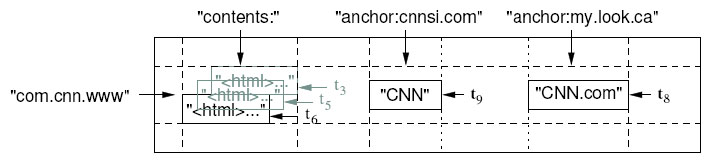 MapReduce
Προγραμματιστικό μοντέλο
Map: (key, value)  list of (intermediate key, intermediate value)
Reduce: (intermediate key, list of intermediate values)  (output key, output value)
Οι προγραμματιστές γράφουν συναρτήσεις Map & Reduce

Execution framework
Το Google MapReduce εκτελεί τις συναρτήσεις Map & Reduce σε έναν cluster από servers
Ένας master
Workers
MapReduce
Master
Input files sent to map tasks
Intermediate keys partitioned into reduce tasks
M
R
M
Output
R
Input Files
Reduce workers
M
Map workers
Κοινό σημείο
Ένας master & πολλοί workers
Γιατί ένας master?
Αυτός ο σχεδιασμός απλοποιεί πολλά πράγματα
Βασικά χρησιμοποιείται για τον χειρισμό μεταδεδομένων
Δε χρειάζεται να ασχοληθούμε με θέματα consistency 
Χωράνε στη μνήμη πολύ γρήγορη πρόσβαση
Προφανές πρόβλημα: σφάλμα
Μπορούμε να έχουμε έναν primary και backups.
Μπορούμε να εκλέξουμε τον primary
Chubby
Χρησιμοποιείται για διάφορους σκοπούς (π.χ., την εκλογή του master) στο GFS, Bigtable, MapReduce
Πιθανοί masters προσπαθούν να πάρουν ένα lock στο Chubby
Ο πρώτος που θα πάρει το lock γίνεται master
Also used for storing small configuration data and access control lists
Οργάνωση Chubby
Ένα chubby cell (an instance) έχει συνήθως 5 αντίγραφα
Αλλά κάθε κελί εξυπηρετεί δεκάδες χιλιάδες clients
Ανάμεσα στα 5 replicas, εκλέγεται ένας master 
Οποιοδήποτε replica μπορεί να γίνει master.
Η επιλογή γίνεται με Paxos.
Ο master χειρίζεται όλα τα αιτήματα
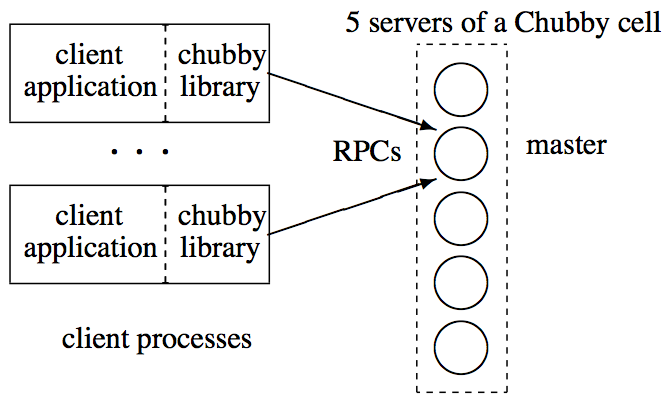 Διεπαφή με τον client
File system interface
Από την πλευρά του πελάτη είναι σαν να προσπελάζεις ένα file system.
Typical name: /ls/foo/wombat/pouch
ls (lock service) κοινό σε όλα τα ονόματα του Chubby
foo είναι το όνομα του κελιού Chubby 
/wombat/pouch μεταφράζεται μέσα στο κελί Chubby 
Περιέχει αρχεία και φακέλους που ονομάζονται κόμβοι
Οποιοσδήποτε κόμβος μπορεί να είναι lock για read/write: reader (shared) mode & writer (exclusive) mode
Τα αρχεία μπορούν να περιέχουν κάποια σύντομη πληροφορία
Όπως σε κάθε file system, κάθε αρχείο συσχετίζεται με κάποια metadata όπως  access control λίστες
Επικοινωνία με τον client
Οι clients (library) στέλνουν μηνύματα KeepAlive 
Περιοδικές χειραψίες
Αν το chubby δεν λάβει τίποτα από κάποιον client τον θεωρεί νεκρό
Οι clients εγγράφονται σε events.
Π.χ., αλλαγή περιεχομένων ενός αρχείου, προσθήκη/αλλαγή/αφαίρεση κόμβου-παιδιού, ακύρωση lock κλπ.
Oι clients cache data (file & meta data)
Αν τα cached δεδομένα παλιώσουν, ο Chubby master τα ακυρώνει
Ο Chubby master στέλνει events ή ακυρώσεις cache μαζί με τα  KeepAlives
Διασφαλίζει ότι η cache είναι consistent
Χρήση locks
Κάθε  lock έχει έναν “sequencer” που είναι περίπου σαν  version number
Οι application servers που δέχονται εντολές τσεκάρουν το sequencer του application master με το chubby για να είναι σίγουροι ότι δεν έχει αλλάξει κάτι.
API
open() & close()
GetContentsAndStat()
Reads the whole file and meta-data
SetContents()
Writes to the file
Acquire(), TryAcquire(), Release()
Acquires and releases a lock associated with the file
GetSequencer(), SetSequencer(), CheckSequencer()